Nakládání s odpady ve ZZ (OC)
PharmDr. Kateřina Doležalová
08.06.2022
Manipulace s odpadem ve ZZ
z. č. 541/2020 Sb., o odpadech 
vyhl. č. 273/2021 Sb., o podrobnostech nakládání s odpady
z. č. 258/2000 Sb., o ochraně veřejného zdraví
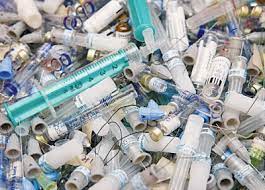 § 89 odst.1 zákona č. 541/2020 Sb.: povinnost původců odpadů ze zdravotní péče je mít zpracovaný dokument „pokyny pro nakládání s odpady“
§ 15 odst.1 zákona č. 258/2000 Sb.: pokyny pro nakládaní s odpady jsou dle zákona o odpadech „součástí provozního řádu“ zpracovaného dle zákona O ochraně veřejného zdraví 
příloha č. 48 vyhlášky č. 273/2021 Sb.: stanoví minimální obsahové náležitosti pokynů pro nakládání s odpady
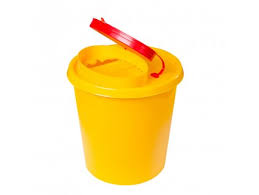 Pokyny pro nakládání s odpady obsahují:

identifikační údaje původce odpadů; alespoň adresu, telefonní číslo, jméno a příjmení osoby jednající za původce odpadu, identifikační číslo;
adresu příslušného obecního úřadu obce s rozšířenou působností a adresu příslušného krajského úřadu;
významná telefonní čísla, například Hasičský záchranný sbor, Zdravotnická záchranná služba, ČIŽP, orgány ochrany veřejného zdraví, ústavní hygienik;
seznam odpadů (katalogové číslo, název a kategorie), pro které je pokyn určen, a podrobnější specifikace těchto odpadů; nebezpečný odpad: 180101, 180103,…..
organizační zajištění nakládání s odpady, osoby zodpovědné za nakládání s odpady, včetně telefonního čísla; (pověřené osoba ZZ odpad označuje, vede jeho evidenci, ukládá na vyčleněné místo, předává příslušné firmě k likvidaci)
způsob soustřeďování odpadů v místě jejich vzniku, místa určená pro soustřeďování odpadů a pokyny pro soustřeďování odpadů v areálu původce; (popis manipulace s odpadem ve ZZ: jeho třídění, uložení do vhodných obalů + označení uzavřených nádob, soustředění odpadů na vyhrazeném místě) 
způsob nakládání s tekutými odpady; zatím není řešen, na OC nevzniká
značení obalů, nádob a kontejnerů; obaly a nádoby musí bát certifikovány pro dané použití, příslušně označené: štítek s identifikací odpadu
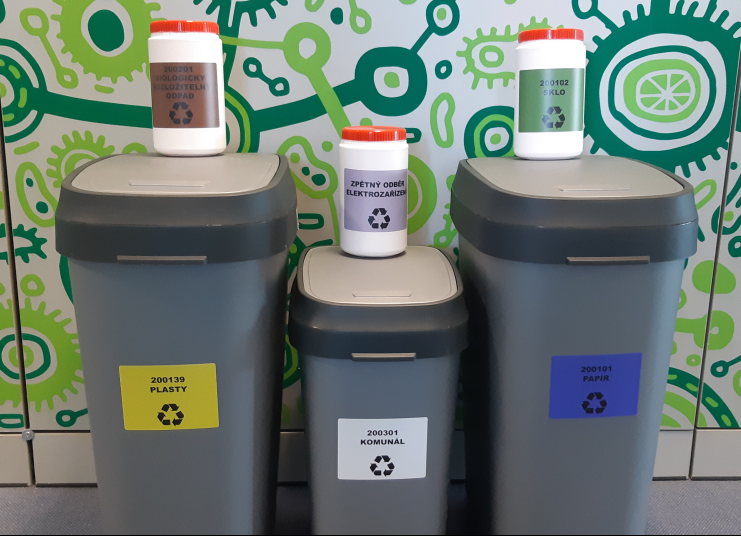 Štítek s identifikací odpadu obsahuje:
1. čas vzniku odpadu,2. název OCM, kde odpad vznikl,3. jméno osoby zodpovědné za nakládání a označení,4. údaje o hmotnosti odpadu 5. údaje o dalším způsobu nakládání
pokyny pro přesun odpadů v rámci areálu původce mezi soustřeďovacími místy; (četnost odstraňování odpadů, kdo je pověřen, smluvní partner pro odvoz a likvidaci příslušného odpadu)
opatření pro případ havárie, například postup při rozsypání, rozlití či úniku odpadů; postup dekontaminace prostředí, základní body jsou:
pracovník použije ochranné pracovní pomůcky  
ošetří kontaminované místo dezinfekční látkou s virucidním účinkem 
zbytky poškozeného přípravku zlikviduje do kontejneru na nebezpečný odpad 
provede dezinfekci kontaminovaného místa dezinfekčním roztokem s virucidním účinkem
další kontaminovaný odpad (promočené obaly apod.) zlikviduje jako nebezpečný nebo  komunální odpad (dle povahy znečistění) do příslušného kontejneru.
podmínky pro dekontaminaci odpadů; (není prováděna OC)
název, adresa a IČZ zařízení, do které jsou odpady předávány a identifikační údaje provozovatele tohoto zařízení;
způsob zajištění bezpečnosti a ochrany zdraví při práci s odpady, pracovní pomůcky, první pomoc při poranění; (dodržování zásad osobní hygieny a používání osobních ochranných pomůcek, manipulace s  odpadem „ostrým“ 180101“, manipulace s biologickým odpadem 180103, postup při poranění jehlou!)
způsob školení zaměstnanců; (četnost proškolení zaměstnanců ohledně nakládání s odpady, zde 1x za 3 roky)
identifikační listy nebezpečných odpadů; (mají určitý formát, popis nebezpečného odpadu, nutné aktualizovat při změně)
grafické symboly nebezpečných vlastností odpadů
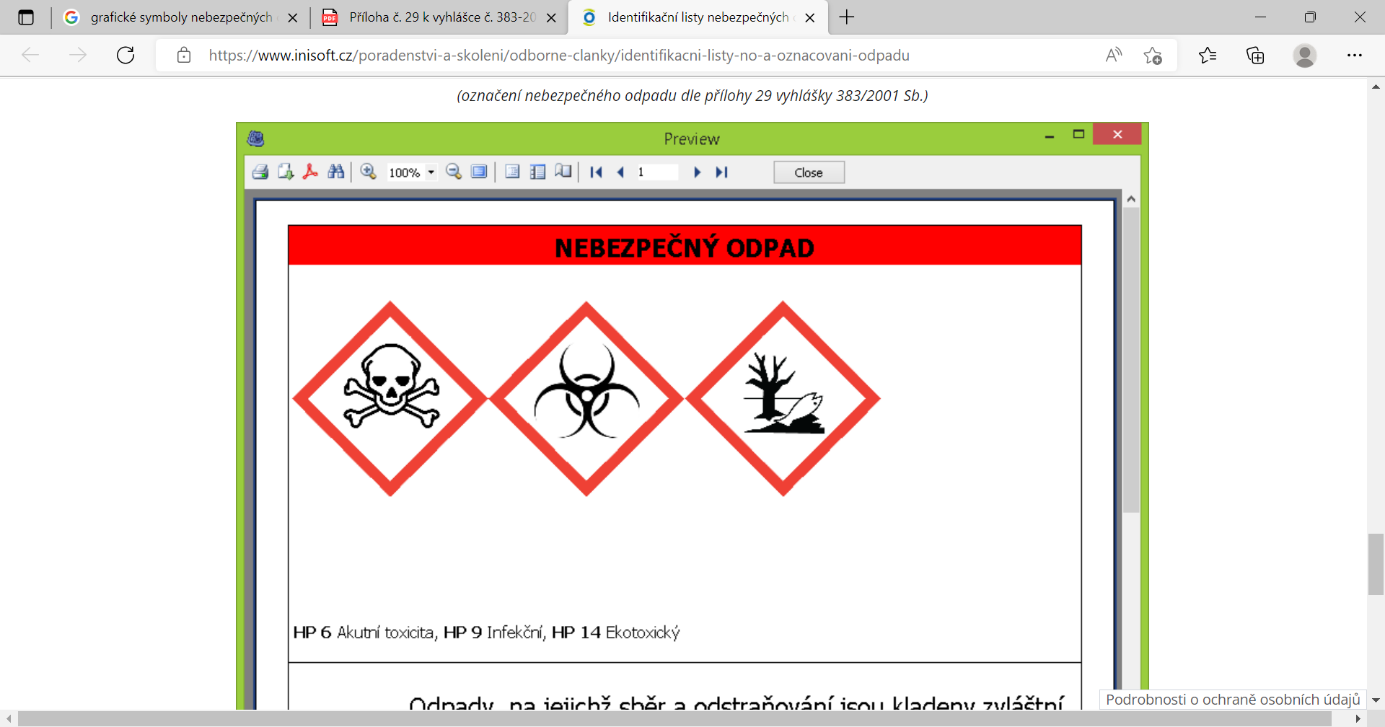 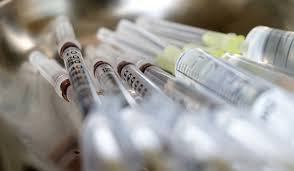 Děkuji za pozornost.